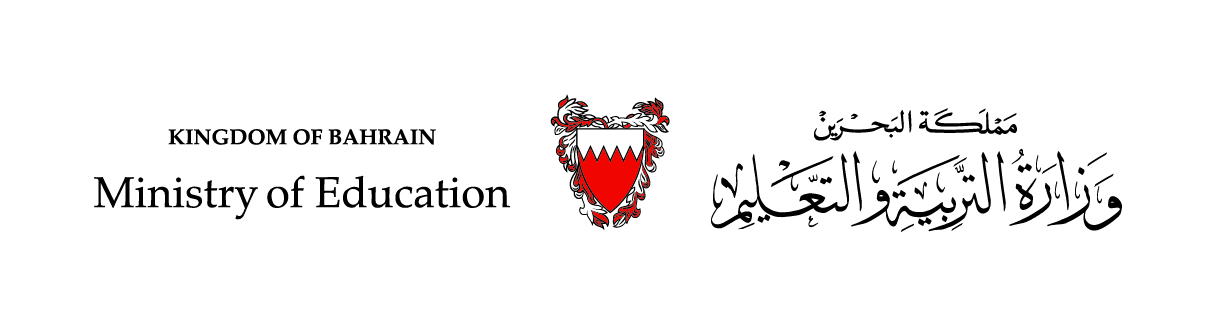 دَرْسٌ في مادةِ اللُّغةِ العَرَبيّةِ
قِراءَة
الإنْسانُ وأَسْرارُ الكَوْن

الصّفّ الثّالث الإعداديّ
الفصل الدّراسيّ الأوّل
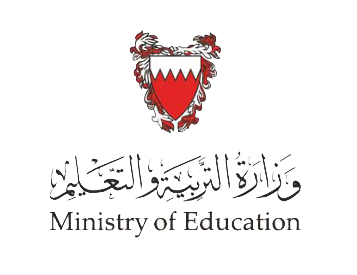 أهداف الدّرْس:
1- تَعرُّفُ معاني المُفْرَداتِ الصّعبة من خلال السّياق.
2- اسْتَخلاصُ الأفكار الأساسيّة والجزئيّة في النّصّ.
3- التمييزُ بين الحقيقة والرّأي. 
4- إضافة فكرة جديدة للنّص.
لُغة عربية / الإنسان وأسرار الكون
أَقْرَأُ النّصّ في كتاب اللُّغة العربيّة ص 84
لُغة عربية / الإنسان وأسرار الكون
تقديم النّصّ:
نوع النّصّ
كاتبة النصّ
مصدر النصّ
مقال حجاجي علمي
صفوان  الرّيحانيّ
مجلّة القافلة محرّم 1412هـ
حُبُّ المُغامَرة من دوافع الكشوف الإنسانيّة.
الفكرة العامّة
لُغة عربية / الإنسان وأسرار الكون
مقاطع النّصّ:
لُغة عربية / الإنسان وأسرار الكون
المقطع الأوّل
اتّجه الإنسانُ في النّصف الثّاني من القرن العشرين إلى الاهتمام بموضوع غزو الفضاء الخارجيّ، والرّحلات إلى الكواكب البعيدة مُضيفًا إلى كشوفه الكثيرة عبر حياته الطّويلة- كشْفًا جديدًا.

وقد اشْرَأَبّتْ أعناق النّاس إلى أقاصي الكون، وهم يتابعون ما يجري هناك. وتلك طبيعة النّفس البشريّة التي فُطِرَتْ على حبّ المغامرة، وخوض غِمَار المَجْهول، وهاتان الصّفتان كانتا على الدّوام الدّافع وراء الإنجازات والاكتشافات الرّائعة التي حقّقتها الإنسانيّة عبر مسيرتها الطّويلة.
لُغة عربية / الإنسان وأسرار الكون
نشاط 1
أبيّنُ معاني الكلمات الواردةِ في  الـمَقطع  الأوّل من خلال الجدول الآتي: (3دق)
معاني
 مُفردات
المقطع (الأوّل)
ارتفعت لتنظر
اشْرَأَبّتْ
خُلِقت
فُطِرَتْ
البحث والحديث
خوض
غِمَار
زحام
لُغة عربية / الإنسان وأسرار الكون
نشاط 2
أَسْتَخْلِصُ الفكرة الرّئيسة للمقْطع (الأوّل). (3دق)
الإنسانُ مفطورٌ على حبِّ الاسْتطلاع والمغامرة.
نشاط 3
لُغة عربية / الإنسان وأسرار الكون
- أقرأ المَقْطَعَ الأوّل جيّدا، ثمّ أُجِيبُ عن الأسْئلة الآتية: (6دق)
1- بمَ اهتمّ الإنسانُ في النّصف الثّاني من القرن الواحد والعشرين؟
- اهتمّ الإنسان في النّصف الثّاني من القرن الواحد والعشرين بموضوع غزو الفضاء الخارجيّ، والرّحلات إلى الكواكب البعيدة.
2- ذكرَ الكاتبُ صفتيْن كانتا على الدّوام الدّافع وراء الإنجازات والاكتشافات، ما هما؟
1- حبّ المغامرة.
2- خوض غمار المجهول.
لُغة عربية / الإنسان وأسرار الكون
3- ما مفرد كلمة أقاصي وما مضادّها؟
مُفْرَدها:أقصى، و مضادّها: أدنى
4-  ماذا أفادت كلمة قد، في الجملة التّالية: "وقد اشْرَأَبّتْ أعناق النّاس إلى أقاصي الكون"؟
أ. التّوكيد                                                 ب. التّعليل                                             ج. التّشكيك
المقطع الثّاني
لُغة عربية / الإنسان وأسرار الكون
فقد خلق الله الإنسان في أحسن تقويم، ووهبه نعمة العقل والتّفكير، وخصّه على إِعمال الرّأي فيما حوله، وبذلك فتح أمامه طريقًا فسيحًا للعلم والمعرفة، ومع مرور الأيّام أخذت معجزات الخالق تنكشفُ لبني البَشَرِ شَيْئًا فَشَيْئًا. ولا شَكّ أنّ الدّهشةَ اسْتَحْوذَتْ على الإنسان البدائيّ، وهو يرى البَذْرَةَ الجامدةَ تتحوّل إلى  نباتٍ وارفٍ يَنْبِضُ بالحياة، هي نفسها التي اعْتَرَتْ علماء القرن العشرين، وهم يغوصون في أعماق الذّرّة ؛ ليشاهدوا عالمًا قائمًا بذاته، يسير وفق نظامٍ مرسومٍ وضعه له أحكم الحاكمين.

ومن المؤكّد كذلك أن العَجَبَ الذي استولى على الأوّلين وهم يرصدون بآلاتهم البسيطة الحركة البديعة لكواكب السّماء، ويستنبطون القوانين التي تنظّم مسيرتها هو نفسه الذي أخذ روّاد الفضاء وهم يجوبون على متن مركباتهم الحديثة المتطوّرة في أرجاء الكون لِيَروا مالمْ تقعْ عليه عينُ إنسانٍ من قبلُ.
لُغة عربية / الإنسان وأسرار الكون
نشاط 1
أبيّنُ معاني الكلمات الواردةِ في  الـمَقطع  الثّاني من خلال الجدول الآتي:(4دق)
معاني
 مُفردات
المقطع (الثّاني)
أحسن خلقٍ وصورةٍ
أحسن تقويم
غَلَبَتْ على فِكْرِهِ واسْتَوْلَتْ
استحوذت
شديد الخضرة
وارف
أصابَتْ
اعْترت
يَجوبون
يطوفون
لُغة عربية / الإنسان وأسرار الكون
نشاط 2
أَسْتَخْلِصُ الفكرة الرّئيسة للمقْطع (الثّاني).(3دق)
مُنِحَ الإنسانُ نعمةَ العقلِ للتّدبّر في ملكوت الله.
لُغة عربية / الإنسان وأسرار الكون
نشاط 3
- أقرأ المَقْطَعَ الثّاني جيّدا، ثمّ أُجِيبُ عن الأسْئلة الآتية: (6دق)
1- ما أهمّية إعمال الإنسان رأيه فيما حوله؟
- إعمال الرّأي والتّفكير في الأشياء التي حول الإنسان طريق للعلم والمعرفة والاكتشاف.
2- "ولا شَكّ أنّ الدّهشةَ اسْتَحْوذَتْ على الإنسان البدائيّ، وهو يرى البَذْرَةَ الجامدةَ تتحوّل إلى  نباتٍ وارفٍ يَنْبِضُ بالحياة، هي نفسها التي اعْتَرَتْ علماء القرن العشرين". 
- إلامَ يعود الضّمير في كلمة "نفسها"؟
- يعود الضّمير في كلمة "نفسها " إلى كلمة  الدّهشة.
لُغة عربية / الإنسان وأسرار الكون
3-  "وهم يغوصـــــــــــــــون في أعماق الذّرّة ؛ ليشاهدوا عالمًا قائمًا بذاته، يسير وفـــــــــــــــــــــــــــــــــق نظامٍ مرسومٍ وضعه له أحكــــــــــــــــــــــــــــــــــــــــــــــم الحاكمين". حدّد ممّا يأتي علاقة ما تحته خطّ في العبارة السّابقة بما قبله:
أ. توضيح                                                 ب. تعليل                                             ج. تضادّ
4- أَجعلُ كلاً من كلمة "حضّ" و " وارف" في جملة توضّح معناها.
القرآن الكريم يحضّ الإنسانَ على التّفكير  في  نفسه وجميع ما  يُحيط به.
النّباتات الوَارِفَة تُشْعرُ الإنسان بالرّاحة والسّعادة.
لُغة عربية / الإنسان وأسرار الكون
المقطع الثّالث
وهكذا يتساوى الجميع منذ بدء الخليقة حتّى اليوم، وإلى آخر الدّهر في الوقوف خاشعين أمام قدرة الرّحمن؛ ذلك أنّ الحكمة الإلهيّة تجلّت في أنّ الله سبحانه وتعالى لم يُمِطِ الأستار والحُجُبَ عن العيون دفعةً واحدةً، بل ترك البشر يسعون بأنفسهم وعلى قدر مداركهم إلى سَبْرِ أغْوَارِ ما خَفِيَ عليهم بشكلٍ تدريجيّ، وبما يَتَنَاسبُ مع إشباع آفاقهم وتنامي معارفهم، وفي هذا كلّه تذكرةٌ دائمةٌ للنّاس، وإدراكٌ لقولِهِ تَعَالى: ( وفوقَ كلّ ذي علمٍ عليم).

وقد يخيّل إلى بعض العلماء أنّه قد ألمّ بكلّ شيء في مجال تخصّصه، ولم يترك فيه شاردةً ولا واردةً إلا أدركها، فتأتي الأحداث لتبيّن خطأَ ما ذهب إليه، ذلك أنّ العلم على الرّغم من تطوّره لم يكشفْ سوى النّزَرِ اليسيرِ ممّا يحيطُ بنا من أسرار هذا الكون ومجاهله.
لُغة عربية / الإنسان وأسرار الكون
نشاط 1
أبيّنُ معاني الكلمات الواردةِ في  الـمَقطع  الثّالث من خلال الجدول الآتي: (5دق)
معاني
 مُفردات
المقطع (الثّالث)
انْكَشَفَ واتّضَحَ
تجلّت
يُزيل
يُمِط
الموانع
الحُجُب
بيان حقيقته وسرّه
سبر أغوار
تنامي
الزّيادة والكثرة بالتّدرج
أيّ شيء
شاردة ولا واردة
القليل
النّزر
لُغة عربية / الإنسان وأسرار الكون
نشاط 2
أَسْتَخْلِصُ الفكرة الرّئيسة للمقْطع (الثّالث). (3دق)
حكمةُ الله في محدوديّة معرفة الإنسان بأسرار الكون.
لُغة عربية / الإنسان وأسرار الكون
نشاط 3
- أقرأ المَقْطَعَ الثّالث جيّدا، ثمّ أُجِيبُ عن الأسْئلة الآتية: (15دق)
1- قال تعالى:( وما أوتيتم من العلم إلا قليلًا).
- هات من النّصّ ما يتّفق على هذا المعنى.
قدْ يُخَيّل إلى بعضِ العُلَماء أنّه قدْ ألمّ بكلّ شيء في مجال تخصّصه، ولم يترك فيه شاردةً ولا واردةً إلا أدركها، فتأتي الأحداث لتبيّن خطأَ ما ذهب إليه، ذلك أنّ العلم على الرّغم من تطوّره لم يكشفْ سوى النّزَرِ اليسيرِ ممّا يحيطُ بنا.
2- العلاقة بين "الأستار والحجب" هي علاقة:
     أ.   توضيح                                                  ب.  تضادّ                                            ج. ترادف
لُغة عربية / الإنسان وأسرار الكون
3- أرتّبُ الأفكار الفرعية الآتية بحسب ورودها في المقطع الثّالث.
(     )   حِكْمة الله في معرفةِ الإنسان لأسْرار الكَوْن بالتّدريج.
(     )  العِلْم لم يكشفْ سِوى القَلِيل مِنْ أَسْرار هذا الكَوْن.
(     )   تساوي جميع الخلق في الوقوف خاشعين أمام قدرة الله.
4-أضعُ كلمة  "تنامي"  في جملة  توضّح معناها.
المواظبةُ على القِراءةِ تؤَدّي إلى تنامي المعارفِ واتّساعها.
لُغة عربية / الإنسان وأسرار الكون
5- لماذا لمْ يشأِ الله أن يَكْشِفَ الحُجُبَ والأستارَ عن الإنسانِ دفعةً واحدةً؟
- لأنّ الله أرادَ من البشر أن يسعون وفق قدراتهم إلى اكتشاف حقيقة الكون واستخراج أسراره بشكل تدريجيّ، وأراد منهم أن يفكّروا وأن يبدوا آرائهم، وقد أثنى الله على صاحب التفكير والمعرفة فقال: (قُلْ هَلْ يَسْتَوي الذِينَ يَعْلَمُونَ والذِينَ لا يَعْلَمَونَ).
لُغة عربية / الإنسان وأسرار الكون
المقطع الرّابع
فلو تناولنا عالم البِحَار مَثَلًا، لَرَأَيْنا أنّهُ مَكْمَنُ الأسْرار ومكان العجائب؛ ولذا كانت البحار والمُحيطاتِ تُمَثّلُ عالمًا تُحِيطُ بِهِ الأسَاطير، ويكتنفه الغموض، ثمّ بدأ الإنسان يجتلي أسرار هذا العالم شيئًا فشيئًا، فكانت حِقبة الكشوف الجغرافيّة الكبرى التي حملت معها كلّ يوم فتحًا جديدًا، لكنّها لم تُشبع غريزة ( حُبّ الاسْتطلاع) لدى الإنسان، ولم ترضِ تطلّعاته؛ إذ بقيَ جوفُ البحار والمحيطات وما فيه من غرائب وطرائف وقفًا على الكائنات البحريّة، ووجد النّاس أنفسهم عاجزين عن دخول هذا العالم الغريب حتّى تمّ اختراع الغوّاصة وبدلة الغوص، فانفتح أمام البشريّة عالم جديد عجيب المخلوقات، غريب النّباتات، بديع الألوان متناسق الأشكال.
وهكذا يتّضح أنّ رغبة الإنسان في المعرفة والاستزادة منها تتضاعف كلّما ازداد العلم اتّساعًا والتكنولوجيا تطوّرًا؛ ففي هذا العصر الذي يشهد تفجّرًا معرفيًا لا مثيل له في شتّى المجالات، تظلّ رغبة العلماء مشدودة إلى استكشاف المزيد من أسرار الكون وبدائع صُنْع الرّحمن فيه.
لُغة عربية / الإنسان وأسرار الكون
نشاط 1
أبيّن معاني الكلمات الواردةِ في  الـمَقطع  الرّابع من خلال الجدول الآتي: (3دق)
معاني
 مُفردات
المقطع (الرّابع)
موضع يُختفى فيه
مكمن
يسوده
يكتنفه
يكشف
يجتلي
حِقبة
المدّة من الزّمن
لُغة عربية / الإنسان وأسرار الكون
نشاط 2
أَسْتَخْلِصُ الفكرة الرّئيسة للمقْطع (الرّابع).(3دق)
عجائبُ عالمِ البحار وغرائبه، ورغبةُ الإنسانِ في المعرفة والاستزادة.
لُغة عربية / الإنسان وأسرار الكون
نشاط 3
- أقرأ المَقْطَعَ الرّابع جيّدا، ثمّ أُجِيبُ عن الأسْئلة الآتية:  (8 دق)
1- ذكر الكاتب اختراعيْن أدّيا إلى كشف أسرار البحار والمحيطات، ما هما ؟
الغوّاصة وبدلة الغوص .
2-"البحار والمُحيطات تُمَثّلُ عالمًا تُحِيطُ بِهِ الأسَاطير، ويكتنفه الغموض، ثمّ بـــــــــــــــــــــــــــــــــــــــــــدأ الإنسان يجتلي أسرار هذا العالم شيئًا فشيئًا" وضّح المقصود من العبارة السّابقة.
البحار والمحيطات قبل اختراع الغوّاصة يعتبر عالمًا مجهولًا لا يستطيع الإنسان الوصول إليه والنّظر  إلى خباياه ومخلوقاته، لذلك كان يحيط به الغموض وتحاك حوله الأساطير، وبعد اختراع الغواصة أدّى ذلك إلى اكتشاف هذا العالم شيئا فشيئًا.
لُغة عربية / الإنسان وأسرار الكون
3-العلاقة بين كلمتيْ "تُحِيطُ بِهِ"  و  "يكتنفه" علاقة: 
     أ.   ترادف                                              ب.   تضادّ                                                          ج. تعليل
4- هات جمع كلّ من "حِقبة"  و "صُنْع"  ومُفرد كلّ من "غرائب" و "طرائف".
حِقَبٌ – حِقبات
غريب
طريف
صَنَائع
لُغة عربية / الإنسان وأسرار الكون
نشاط 5
- أقرأُ النّصّ جيدًا ثم أُمَيّزُ  بين الحقيقة و الرّأي في العبارات التّالية:  (5دق)
حقيقة
1- خلقَ الله سبحانه وتعالى الإنسانَ في أحسن تقويم.
رأي
2- البحارُ والمحيطاتُ تمثل عالـــــــــــــمًا تُحيط به الأساطير.
حقيقة
3- البذرةُ الجامدةُ تتحَوّلُ إلى نباتٍ وارفٍ.
4- عالمُ الأرض يماثلُ عالم البحار في غرائبه وأسراره.
رأي
حقيقة
5- وهبَ الله الإنسانَ نعمة العقل.
6- حُبُّ المغامرة من دوافع الكشوف الجغرافيّة.
رأي
النّشاط الختاميّ
لُغة عربية / الإنسان وأسرار الكون
- بعد أن فهمت النّصّ أُجيب عمّا يأتي:
1- متى اتّجه الإنسان إلى الاهتمام بموضوع غزو الفضاء الخارجيّ؟
3 دقائق
- في النّصف الثّاني من القرن العشرين.
2- أرتّبُ الأفكار الرّئيسة الآتية بحسب ورودها في النصّ:
5 دقائق
(     ) الإنسان مُنح نعمة العقل للتدبّر في ملكوت الله.
(      ) الإنسان مفطورٌ على الاسْتطلاع والمغامرة.
(     ) عجائب عالم البحار وغرائبه، ورغبة الإنسان في المعرفة والاستزادة.
(     ) حكمة الله في محدوديّة معرفة الإنسان بأسرار الكون.
2
1
4
3
لُغة عربية / الإنسان وأسرار الكون
3 دقائق
3- أختارُ الإجابة الصّحيحة ممّا يأتي:
-  " وهم يجوبون على متن مركباتهم المُتطوّرة في أرجاء الكون لِيرَوْا ما لم تقــــــــــعْ عليه عين إنسان من قبل". نوع اللّام في كلمة لِيروا:

أ. لام التّعليل                                               ب.لام  التأكيد                                             ج. لام الأمر
- العلاقة بين كلمتي "يتّضح" و " تجلّت":

أ. علاقة تضادّ                                   ب.علاقة ترادف                            ج. علاقة سبب لنتيجة
لُغة عربية / الإنسان وأسرار الكون
4- للتّقدّم التّكنولوجيّ دورٌ مهمٌّ في مساعدة الإنسان على كشف مجاهـــــــــــــــــل الكون، وضّح هذا الدّور  في كشف الفضاء الخارجيّ و خبايا جسم الإنسان.
5 دقائق
- الفضاء بيئة غريبة تتطلّب تكنولوجيا حديثة لاكتشاف ما فيه من أسرار، فلولا اختراع المركبة الفضائيّة التي تخترق الغلاف الجويّ وتسبح في الفضاء الخارجيّ، وبدلة الفضاء المصممّة لمواجهة انعدام الجاذبيّة لما استطاع الإنسان معرفة الفضاء، فكلّ ذلك بفضل التّقدّم العلميّ والتّكنولوجيا الحديثة.
- أمّا جسم الإنسان خلقه الله في أحسن تقويم، بداخله عجائب وغرائب، ولولا التّقدّم التّكنولوجي لما استطاع الإنسان معرفته، فالأشعّة السّينيّة وغيرها من الأدوات الطّبيّة الحديثة تكشف ما بداخل جسم الإنسان من أعضاء وعظام، ويستخدمها الأطبّاء في تشخيص الأمراض وعلاجها.
انْتَهَى الدّرس